Правила работы с экспериментальными животными. Методы введения антигенов, взятие крови. Приготовление эритроцитов крови для серологических реакций.
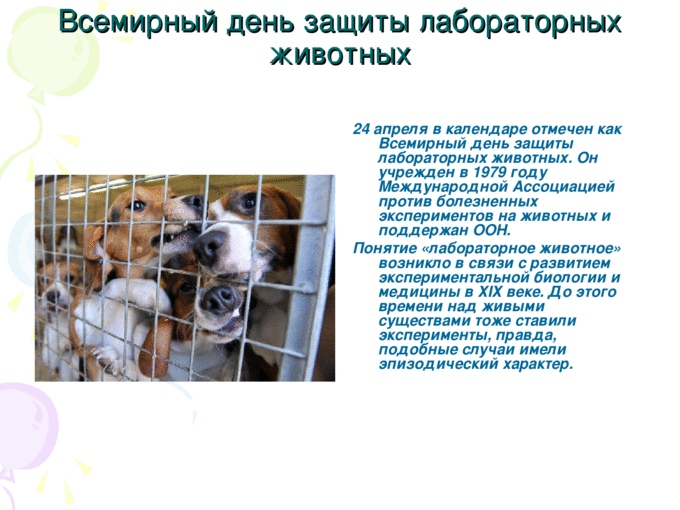 Общие положения при проведении экспериментов с животными.

1. Эксперименты на животных должны быть обоснованы с позиции их значимости для решения медико-биологических проблем и получения новых знаний в области биологии и медицины.
2. При планировании программ ветеринарных исследований, когда одно животное участвует в нескольких экспериментах, необходимо проводить ранжирование экспериментов по научной значимости и выделить ведущий эксперимент. Программы всех прочих экспериментов должны быть согласованы с ответственным исполнителем ведущего эксперимента и не должны отражаться на результатах основного эксперимента. Экспериментальная нагрузка на животное не должна быть завышена.
Правила отбора животных и проведения экспериментов с использованием животных
1. Для экспериментов следует отбирать здоровых животных (предпочтительно чистые линии), свободных от патогенной микрофлоры. Вид животного, используемого в эксперименте, должен быть адекватен целям эксперимента. Количество животных, используемых в эксперименте, должно быть минимальным, но достаточным для получения достоверных результатов.
2. Экспериментальные животные должны быть обеспечены стандартными общепринятыми условиями содержания и питанием в соответствии с установленными требованиями . Уход за животными и их содержание до начала, во время и после окончания эксперимента наряду с экспериментатором контролирует ветеринар, который в случае необходимости оказывает животному ветеринарную помощь.
3. Необходимо предусмотреть критерии для своевременного вмешательства в эксперимент, если последний сопровождается болезненными или стрессирующими процедурами, действие которых перекрывает эффект изучаемого фактора.
4. Экспериментальные вмешательства, в том числе и хирургические операции, следует выполнять с применением надлежащих седативных, анальгетических или наркотических препаратов в соответствии с нормами, принятыми в ветеринарной практике.
Нельзя проводить хирургические операции и другие болезненные процедуры на обездвиженных с помощью релаксантов животных, не получивших полноценного обезболивания или наркоза.
При необходимости отступления от эксперимента, должны приниматься не только исследователями, непосредственно проводящими эксперименты, но и соответствующими компетентными комиссиями. Такое отступление должно быть достаточно обосновано.
5. Запрещается использование животных в экспериментах, причиняющих боль и страдания, более одного раза. Повторное использование животных в таких экспериментах разрешается только в крайних случаях и требует специального разрешения комиссии.
6. При проведении экспериментов с повышенным риском нанесения животному болезненных раздражений строго обязательно присутствие ответственного исполнителя и контроль с его стороны за сохранением адекватного обезболивания.
Для крупных животных должна быть заведена индивидуальная экспериментальная карта, в которой ежедневно отражаются все манипуляции в ходе эксперимента вплоть до его завершения; карта затем хранится определенное время (в течение года после опубликования статьи или подачи отчета). В случае непредусмотренной программой гибели животного оно подлежит патологоанатомическому вскрытию в присутствии ответственного исполнителя, ветеринара и независимого эксперта.
7. В послеоперационный период животное должно получать квалифицированный уход и ветеринарную помощь. Животное, оставшееся после эксперимента искалеченным, испытывающее физические страдания и неудобства, не поддающиеся устранению, должно быть своевременно умерщвлено с соблюдением всех мер гуманности. Эвтаназия (безболезненное умерщвление животного) проводится под контролем ответственного исполнителя разрешенным способом (глубокий наркоз, цервикальная дислокация, декапитация с помощью гильотины, воздушная эмболия).
8. Во время работы с экспериментальными животными должны быть соблюдены меры безопасности для экспериментатора и обслуживающего персонала.
Требования к экспериментатору и вспомогательному персоналу
1. Экспериментальную работу с животными имеют право вести только лица, имеющие специальное образование (биологическое, ветеринарное, медицинское, зоотехническое, фармацевтическое) и допущенные к этой работе с разрешения руководства учреждения (государственного учреждения, имеющего лицензию на проведение работ с использованием экспериментальных животных) с возложением на них ответственности за соблюдение биоэтических правил.
2. Руководителям институтов и отделов, в которых используются животные, следует позаботиться о том, чтобы исследователи, проводящие эксперименты, и вспомогательный персонал имели достаточную подготовку и опыт проведения таких работ. В институте и отделах необходимо создать условия для обучения и подготовки экспериментаторов и вспомогательного персонала (без отрыва от работы) методам работы, уходу и гуманному обращению с экспериментальными животными.
3. Учебно-вспомогательный персонал, студенты и аспиранты, принимающие участие в проведении научных исследований, обязаны знать настоящие правила и соблюдать их. Студенты и аспиранты допускаются к работе с экспериментальными животными под контролем преподавателя или научного сотрудника, ответственного за работу.
Контроль и ответственность
1. Контроль за соблюдением норм гуманного обращения с экспериментальными животными и условиями их содержания осуществляют специальные независимые комиссии при учреждениях, а общий контроль за выполнением правил осуществляют специальные комиссии при соответствующем ведомстве, министерстве. Учреждения и экспериментаторы обязаны предоставлять таким комиссиям по их требованию необходимые сведения, включая рабочий журнал экспериментатора с записями о деталях эксперимента.
2. Руководство учреждений, в которых ведутся работы с экспериментальными животными, отвечает за соблюдение правил биоэтики.
3. При представлении в печать результатов научных исследований, выполненных на экспериментальных животных, и защите диссертационных работ учреждения и отдельные лица обязаны указывать сведения об использованных в эксперименте животных (вид, количество, тип применявшегося обезболивания, способ эвтаназии и т.п.) и подтвердить наличие разрешения Комиссии по биоэтике на проведение эксперимента.
4. Нарушение правил гуманного обращения с животными и проведение экспериментов в условиях, ставящих научную достоверность полученных данных под сомнение, может повлечь за собой применение мер дисциплинарного воздействия, запрещение научных публикаций и защиты диссертаций, временное или постоянное отстранение от работы с лабораторными животными, а в случае грубых и повторных нарушений правил биоэтики — дисквалификацию и увольнение с работы.
Проведение биоэтической экспертизы
1. Биоэтическую экспертизу экспериментальных исследований на животных, проводимых по программам PKA, осуществляет независимая неадминистративная Комиссия по биоэтике, которая учреждается и выбирается Ученым советом института в составе 7 человек сроком на 2 года. В состав комиссии входят: председатель (выбирается членами комиссии), заместитель председателя (выбирается членами комиссии), секретарь, члены комиссии. Членами комиссии должны быть ученые-исследователи, имеющие опыт работы с экспериментальными животными и не принимающие участия в экспериментах, подлежащих экспертизе, а также ветеринарный врач.
2. Комиссия по биоэтике осуществляет этико-правовую экспертизу научно-исследовательских проектов, выдает заключение о соответствии или несоответствии проекта нормам биоэтики и обладает «правом вето» на начало экспериментального исследования, его приостановление и принятие санкций при нарушении биоэтических норм проведения эксперимента.
3. Для получения разрешения на проведение эксперимента с животными в Комиссию по биоэтике представляются заявка и обоснование для проведения эксперимента по установленной форме.
4. После рассмотрения программы эксперимента и обоснования Комиссия по биоэтике принимает решение и выдает ответственному исполнителю рекомендации и заключение по установленной форме.
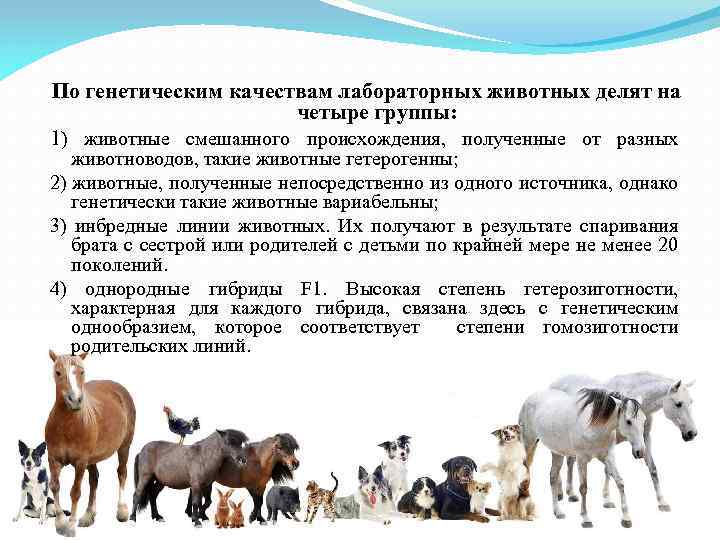 Внутрикожный, подкожный и внутримышечный методы введения вакцин
Основными воротами инфицирования и естественной иммунизации организма являются кожа, слизистая дыхательных путей и желудочно-кишечного тракта. Иммунитет к любому возбудителю инфекционных заболеваний можно получить практически при любом способе вакцинации. При выборе метода введения вакцины учитываются такие факторы как ее безопасность, эффективность, экономичность, производительность, простота применения вакцины и психологический фактор (отсутствие неприятных ощущений и боли у пациента).
К парентеральным методам вакцинации относятся все способы введения антигена, минуя желудочно-кишечный тракт (накожный, внутрикожный, подкожный, внутримышечный, аэрозольный). Методы с нарушением целостности кожи получили название деструктивных или черезкожных методов. Процесс иммунизации начинается в местах инъекции антигена, который фагоцитируется и перерабатывается вспомогательными клетками (макрофагами, дендритными клетками и пр.), а затем представляется лимфоцитами. Антиген и клетки, примированные антигеном, могут проникать через лимфатические сосуды в грудной проток, а оттуда - в кровь. Они могут оседать в других лимфоидных и нелимфоидных органах, обеспечивая развитие общего иммунитета.
	Большинство вакцин вводится подкожно, а сорбированные препараты - внутримышечно. При этих способах вакцинации создаются благоприятные условия для создания депо и проникновения антигена в регионарные и отдаленные лимфатические узлы. Объем вакцины при внутримышечном введении может превышать в 2-3 раза количество вакцины, вводимой подкожно.
1. Внутримышечное введение вакцин (верхний наружный квадрант ягодичной мышцы, передне-наружная область бедра) является основным способом иммунизации сорбированными препаратами. В этом случае местная реакция слабо выражена. У больных гемофилией из-за возможности кровотечения следует применять подкожный метод введения вакцин.
2. Подкожная вакцинация обычно используется для несорбированных вакцин. Вакцину вводят в подлопаточную область или в участок наружной поверхности плеча на уровне границы верхней и средней третей плеча. Реакции на вакцину при подкожном введении под лопатку менее выражены по сравнению с подкожным введением в другие участки тела. Растворимые вакцины сохраняются в подкожной клетчатке до 5 дней, а сорбированные препараты - до 1 мес. и более.
Несмотря на широкое применение подкожного и внутримышечного методов они имеют ряд недостатков: возможность нарушения правил асептики, необходимость использования разовых шприцов, малая производительность и пр.
	3. Внутрикожный метод применяется для введения БЦЖ вакцины. Вакцину вводят в область наружной поверхности плеча. Этот способ требует определенного навыка, вакцину вводят под давлением до появления «лимонной корочки». При неправильном введении БЦЖ вакцины существует опасность образования холодного абсцесса.
	4. Накожный способ вакцинации, широко применяемый в свое время для профилактики оспы, используется главным образом для иммунизации живыми вакцинами против особо опасных инфекций (чума, туляремия, сибирская язва, бруцеллез, лихорадка Ку). Накожный метод позволяет максимально снизить реактогенность вакцины, однако нестандартность дозирования препарата и техники скарификации, а также малая производительность ограничивают сферу применения этого метода.
Основные правила взятия, транспортировки и хранения проб крови
Как видно из представленной схемы, условия взятия крови и ее сохранность до начала лабораторных исследований имеют важное значение при получении достоверных результатов.
Во многом эти результаты зависят от техники взятия крови и используемых при этой инструментов.
В организме различает артериальную, венозную и капиллярную кровь, которая имеет незначительные цитологические и биохимические отличия. Для морфологических исследований пользуются почти исключительно капиллярной кровью, а при биохимических – венозной
Капиллярную кровь берут из внутренней поверхности ушной раковины. У птиц - из гребня, сережек, мякоти ступни. Укол делают иглой Франка со сменными стилетами, ланцетом Михаэлиса-Дженнера или оспопрививательным пером, подвергнутых стерилизации.
	Шерсть или перо на месте взятия крови выстригают, очищают место укола ватным тампоном, смоченным спиртом-эфиром. Укол делают на глубину до 2 мм. Первую каплю крови стирают, т.к. она содержит случайные примеси и лимфу, а последующие берут для исследования. Очень важно, чтобы кровь вытекала из ранки без надавливания на ткани, иначе она смешивается с лимфой и изменяет свой клеточный и биохимический состав. Истечение крови можно ускорить, если предварительно прогревать место укола в теплой воде или источником сухого тепла (фен, электролампа).
При венепункции прокол окружающих вену тканей и стенки вен делают в один прием. Иглы для взятия крови должны быть с коротким срезом и достаточно большим диаметром, чтобы не травмировать противоположную стенку вены и не вызвать повреждения эритроцитов. Предварительно иглы стерилизуют кипячением в 1%-ном растворе бикарбоната натрия, место Укола обрабатывают аналогично получению капиллярной крови.
	При взятии крови из яремной вены иглу вкалывают на границе перехода верхней трети шеи в среднюю. Чтобы вызвать достаточное наполнение вены и уменьшать ее подвижность, вену сдавливает в середине шеи резиновым жгутом или пальцем. При проколе вены необходимо держать иглу в руке так, чтобы направление ее совпало с линией хода вены и чтобы срез иглы был направлен вверх, к голове. Иглу вкалывают под острым углом - в 20-30°. При попадании в вену из иглы вытекает кровь.
Кровь должна стекать по стенке пробирки по избежание разрушения эритроцитов и при необходимости немедленно смешиваться с достаточным количеством антикоагулянта.
	Перед извлечением иглы из вены резиновый жгут снимают, пережимают вену пальцем выше места укола, иглу извлекают, а место укола некоторое время сдавливают тампоном для предотвращения образования гематомы. В заключении область венепункции дезинфицируют настойкой йода и заливают коллодием.
	В зависимости от характера исследований готовят определенное количество пробирок. Стенки стеклянной посуды способны обмениваться ионами с кровью, а следы моющих средств и поврежденные пробирки влияют на активность, ферментов. Это можно исключить, если использовать пластмассовые, пробирки одноразового пользования; для некоторых исследований стенки стеклянных пробирок покрывают слоем парафина или силиконового масла.
В цельной крови определяют морфологические показатели, а также содержание глюкозы, кетоновых тел, меди, цинка, кобальта, марганца, селена и др., т.е. веществ, равномерно распределенных между плазмой и эритроцитами. 	Для исследования веществ, неравномерно распределенных между клетками и жидкой частью крови, следует использовать сыворотку или плазму. 
Для получения пробы цельной крови или плазмы ее стабилизируют, т.е. в пробирку вносят противосвертывающее вещество - антикоагулянт. Антикоагулянты лучше применять в виде растворов.
В расчете на 15-20 мл крови берут следующее количество антикоагулянтов: 2-3 капли 1%-ного раствора гепарина или 3-4 капли 10%-ного раствора этилендиаминтетрауксусной кислоты натриевой соли (ЭДТА-натрия, трилон Б), 0,5-1,0 мл 20%-ного водного раствора лимонно- или щавелевокислого натрия, 0,5-1,0 мл 10%-ного раствора фтористого натрия на физиологическом растворе хлористого натрия. При подсчете форменных элементов крови электронными приборами стабилизаторы готовят по специальным прописям. Использование того или другого антикоагулянта определяется направлением исследования и сроками хранения. Так кровь, стабилизированная лимоннокислым или щавелевокислым натрием можно хранить не более суток. При изучении клеточного состава крови гепарин используют только для немедленных исследований, в противном случае он вызывает постепенное "старение" клеток и их распад. Повышенные дозы антикоагулянтов могут вызывать гемолиз эритроцитов или разведение пробы. Неверный выбор солей антикоагулянтов приводит к искажению результатов: ЭДТА-натрия и оксалат понижают содержание кальция; соли калия или натрия повышают содержание в пробе этих электролитов. Особенно чувствительны к введению посторонних веществ ферменты клеток и плазмы крови - при их определении используют цитратноглюкозную и другие специальные смеси.
Для получения сыворотки пробирки с кровью рекомендуется в процессе взятия крови помещать в термостат с температурой до 38°С. При массовых обследованиях животных таким импровизированным термостатом может быть достаточная емкость с водой указанной температуры. После завершения работ по взятию крови, свернувшиеся пробы обводят тонкой спицей из нержавеющей стали для лучшего отделения сыворотки и ставят в термостат при 37-38°С на 1-2 часа для окончательного отделения сыворотки. Сыворотку сливают и центрифугируют 20 минут при 2000-3000 об/мин.
Для получения плазмы кровь с антикоагулянтом центрифугируют 20-30 минут при 2000-3000 об/мин. Плазма крови отличается от сыворотки наличием фибриногена.
	Цельную кровь, плазму и сыворотку для непродолжительного хранения помещают в холодильник (+2...+4°С), длительное хранение сыворотки требует температуры - 20°С.
	Нарушение условий хранения проб может стать причиной погрешностей анализа. В результате длительного стояния сыворотки, над эритроцитами могут наступить сдвиги в концентрации ряда компонентов: повышается концентрация калия, активности кислой фосфатазы, аминотрансфераз, лактатдегидрогеназы, гидроксибутиратдегидрогеназы, понижается содержание глюкозы вследствие гликолитических процессов. При температуре около 20°С в цельной крови возрастает содержание аммиака, многие ферменты даже при температуре холодильника быстро теряют свою активность (креатинкиназа, кислая фосфатаза), в лактатдегидрогеназа, напротив, быстрее теряет активность при низких температурах.
Серологический анализ крови представляет собой способ лабораторного исследования определенных антигенов или антител (специфических белков) в сыворотке крови пациента, основанный на иммунных реакциях организма. Данный метод применяется при диагностике инфекционных заболеваний для выявления наличия антител в крови больного к определенному виду вирусов или бактерий, а также для определения групповой принадлежности крови. Исследуемый материал: В первую очередь для проведения серологического анализа используют биологический материал, собранный от пациента: сыворотка крови слюна фекальные массы В некоторых случаях исследуется материал, выделенный из определённых объектов окружающей среды: вода почва Методика проведения анализа или забора крови:
Данный анализ не требует специальной подготовки пациента. Забор крови проводится утром натощак и, производится в процедурных кабинетах лечебных учреждений, согласно общепринятым гематологическим методикам. Для серологического исследования забор крови производится двумя методами: венозную кровь забирают из локтевой вены пациента, а капиллярную кровь – из безымянного пальца. Кровь помещают в стерильные герметичные пробирки. Особенности транспортировки крови и хранения сыворотки: Сразу же после забора крови её транспортируют в специальную лабораторию, где в тот же день производится подготовка сыворотки. Хранение сыворотки допускается не более 4 – 6 дней в холодильной камере при температуре 2 – 4 градусов. При необходимости более длительного хранения, сыворотка замораживается. Во избежание нарушения качества сыворотки допускается однократное её замораживание и, соответственно, размораживание.
Серологические методы лабораторной диагностики используются для выявления таких заболеваний как эхинококкоз, трихинеллёз, токсокароз, описторхоз, цистицеркоз, токсоплазмоз, амебиаз, лямблиоз, для определения эффективности проведённого курса лечения и, наконец, для обнаружения повторного заболевания после полного выздоровления пациента. Основные методы серологической диагностики: 
1. Реакция иммунофлюоресценции (РИФ) Данная реакция является непрямым вариантом серологического исследования, то есть, производится она в два этапа. На первом этапе производят выявление необходимого антитела в циркулирующем комплексе антиген – антитело с помощью антиглобулина, схожего по своей структуре с белками иммунной сыворотки. Выявление искомого антитела возможно также при изучении заранее приготовленного антигенного препарата под люминесцентным микроскопом, без использования антиглобулинов.
Иммунофлюоресцентная реакция – очень трудоёмкий процесс, требующий от специалиста немало времени и ответственности. Начинается реакция с подготовки растворов, затем сыворотки и их контрольные образцы подвергаются титрованию (процесс, позволяющий определить содержание определённого вещества путём постепенного смешивания исследуемого раствора с контролируемым количеством реагента). Подготовленные ранее разведения и их контрольные образцы аккуратно наносятся на предметные стёкла с антигеном. Потом препараты подвергаются инкубации, затем следует их отмывание и высушивание на воздухе. На стёкла с антигеном тонким слоем наносится антисыворотка, после этого производится вторичная инкубация препаратов и, вся предыдущая цепь действий повторяется, завершаясь высушиванием препарата.
В результате препарат на предметном стекле подвергается обработке глицерином и исследуется в люминесцентном микроскопе. Результаты проведённой реакции оцениваются по четырёх бальной шкале, которая характеризуется интенсивностью поверхностного жёлто-зелёного свечения клеток антигенов: + очень слабое свечение клетки, заметное только на её периферии ++ слабое свечение периферии клетки, но с явно заметным зелёным оттенком +++/++++ яркое свечение зелёного цвета периферии клетки Титром реакции считается такое разведение сыворотки, где не менее 50 % клеток антигена проявляют чёткое поверхностное свечение, то есть результат реакции +++ или ++++. Значение тира реакции от 1/80 до 1/100.
Реакция непрямой гемагглютинации (РНГА) Принцип реакции основывается на способности эритроцитов концентрировать антиген на своей поверхности и склеиваться, образуя видимый осадок, при вступлении в контакт со специфическими антителами. Данная реакция очень информативна в диагностике острой формы описторхоза, острой и хронической формы эхинококкоза и трихинеллёза. Иногда РНГА используется для подтверждения результатов ИФА, что помогает повысить достоверность диагностики паразитарных заболеваний. Набор, необходимый для проведения реакции, содержит: (Д+) эритроциты барана, чувствительные к специфическому антигену, (Д-) эритроциты без антигена, (Э) сухие эритроциты барана, (К+) диагностическую агглютинирующую сыворотку – положительный контрольный тест, (К-) нормальная сыворотка человека – отрицательный тест, реагент, применяемый для подготовки раствора, используемого при разведении сыворотки.
Постановка реакции происходит в несколько этапов, строго следующих один за другим. Вначале подготавливают необходимые растворы, затем готовят сыворотки и их контрольные образцы, после чего данные образцы наносятся на планшеты. Далее следует нанесение на планшеты сенсибилизированных (Д+) и несенсибилизированных (Д-) эритроцитов барана. Данные препараты инкубируются, и через некоторое время производится учёт результатов. Результаты проведённой реакции учитываются по четырёх бальной системе. Интенсивность реакции зависит от количества осаждённых эритроцитов на дне образованных лунок: – отрицательная реакция, которая характеризуется осаждением эритроцитов на дно лунок в виде небольшого колечка с гладкими краями или «пуговки» + слабая интенсивность, для данной реакции характерны небольшие одиночные отложения на дне лунки.
Неагглютинированные эритроциты образовывают «маленькое колечко» в центре лунки ++ средняя интенсивность, ей свойственно образование на дне лунки «широкого плотного кольца» из неагглютинированных эритроцитов +++ интенсивная реакция, агглютинированные эритроциты образуют так называемые «зонтики», в центре которых, явно видны кольца, образованные осевшими неагглютинированными эритроцитами ++++ резко интенсивная реакция, в которой агглютинируются все эритроциты и, образуя «зонтики», выстилают дно лунок. Титром данной реакции считают последнее разведение сыворотки, при котором выявляется явная агглютинация эритроцитов не менее +++, то есть при интенсивной или резко интенсивной реакции.
3. Иммуноферментный анализ (ИФА) Принцип метода заключается в своеобразном взаимодействии антитела с антигеном. Одним из обязательных условий реакции является предварительная фиксация одного из её компонентов, то есть антигена или антитела, на твёрдых планшетах. Затем, при помощи ферментной метки обнаруживают возникнувшие комплексы антиген – антитело благодаря изменению оптической плотности первоначальной смеси (субстрата), что проявляется изменением интенсивности её окраски. ИФА свойственны некоторые преимущества перед остальными серологическими методами, например, данная реакция является наиболее чувствительной, в тестах используются универсальные реагенты, остающиеся стабильными не менее 6 месяцев, автоматизированный процесс учёта результатов реакции.
Набор, необходимый для проведения реакции, содержит следующие компоненты: паразитарный антиген, специфические сывороточные антитела, конъюгат, планшета с зафиксированным на ней специфическим паразитарным антигеном, контрольные сыворотки. Постановка реакции ИФА происходит в несколько этапов: вначале производится приготовление необходимых растворов, затем готовятся исследуемые образцы сывороток, а также контрольные сыворотки, позже следует нанесение приготовленных образцов сыворотки и контрольных сывороток на твёрдофазные носители, планшеты инкубируются, промываются и, только после проведённых процедур в лунки планшет вносится конъюгат.
Через некоторое время он удаляется путём промывания лунок. На завершающем этапе в лунки вносится субстратная смесь и выдерживается в тёмном месте при комнатной температуре. Оценка результатов проводится автоматически при помощи специальных измерительных приборов, в некоторых случаях допускается визуальный учёт результатов проведённой реакции. Достоверность и качество методов серологической диагностики зависят от организации проведённого внутреннего и внешнего лабораторного контроля, состоящих из нескольких независимых процедур, предназначенных для оценки качества результатов проведённого анализа.